12+
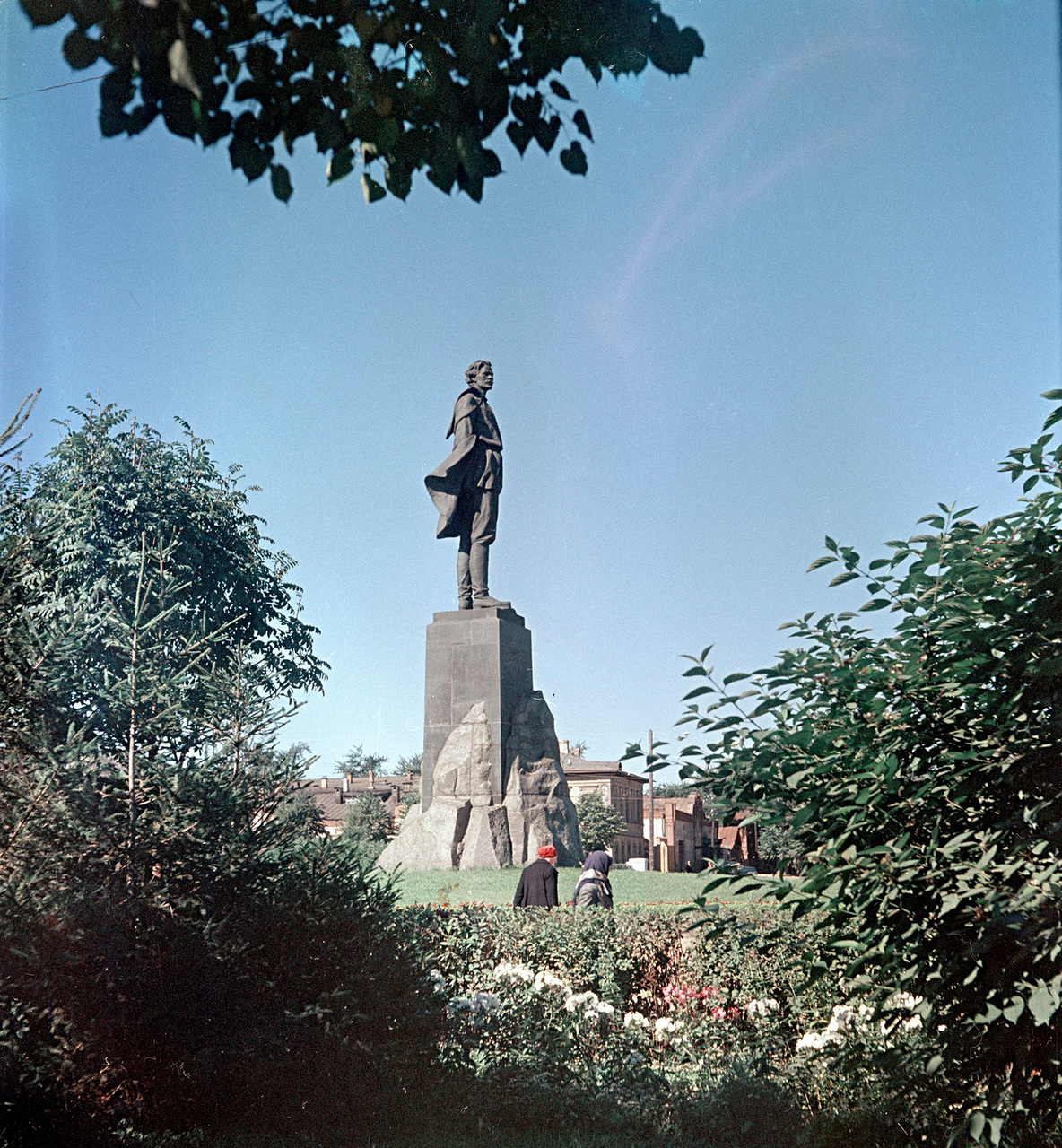 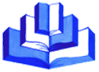 «Централизованная библиотечная система»
                           Канавинского района
                        Библиотека им. А. Грина
«Буревестник»
     с ветром                             
      спорит»
Краеведческий час
К 65-летию со дня открытия памятника М. Горькому
          на площади М. Горького 2 ноября 1952 г.
Нижний Новгород
2017
Максим Горький (1868-1936 гг.)
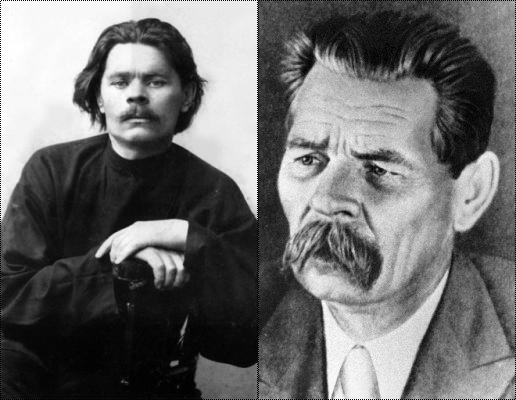 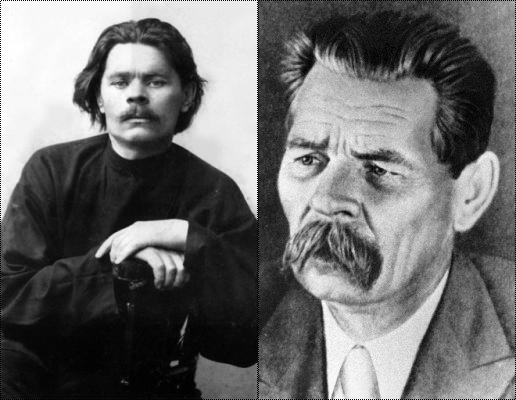 Площадь Горького. 1969 г.
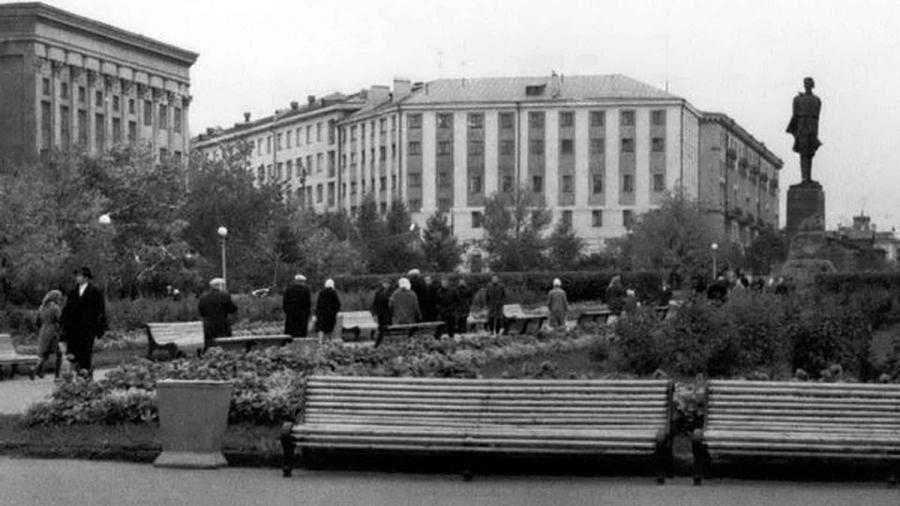 Нижегородская картинка
(фото М. Дмитриева)
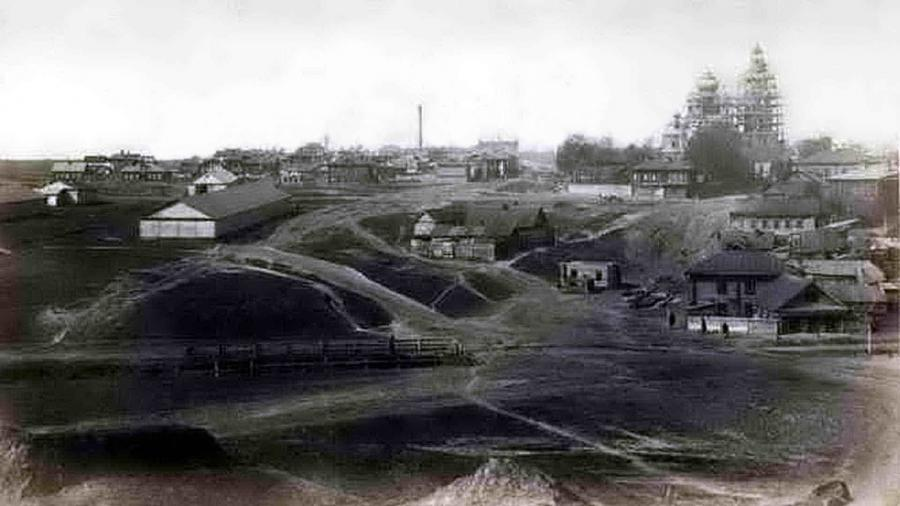 Детский приют О.В. Кутайсовой
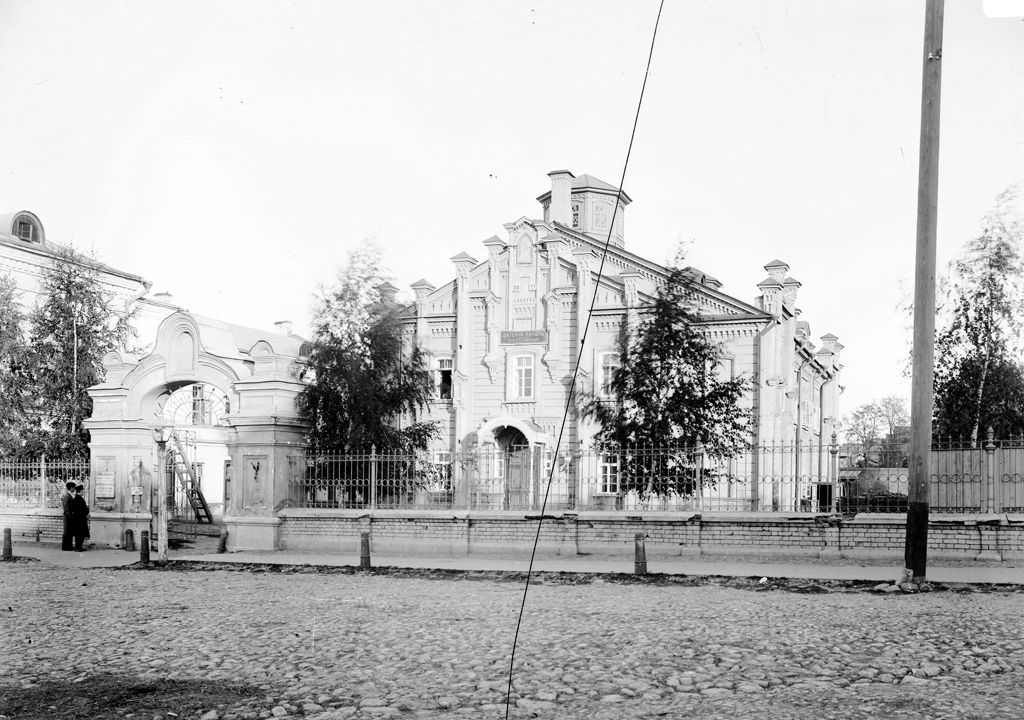 Коллаж: Церковь  Иоанна
 Богослова при приюте
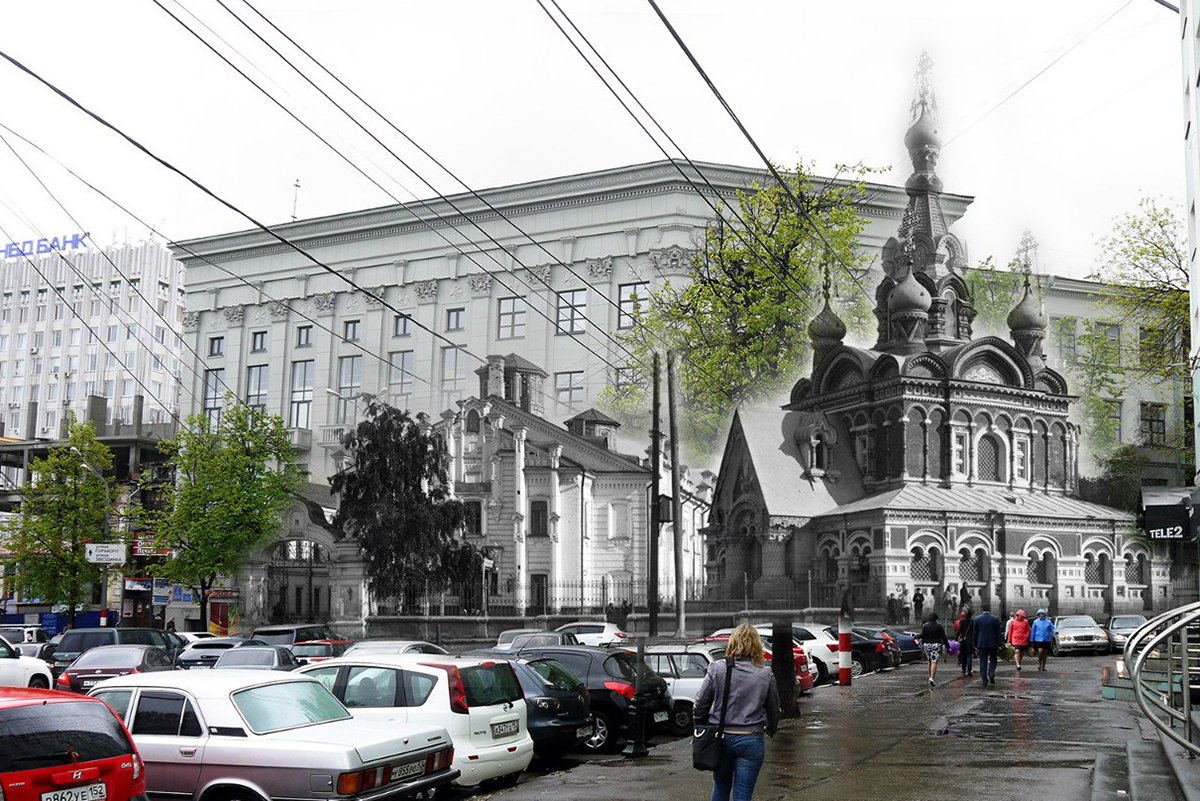 Произведения
 М. Горького о 
Нижнем Новгороде
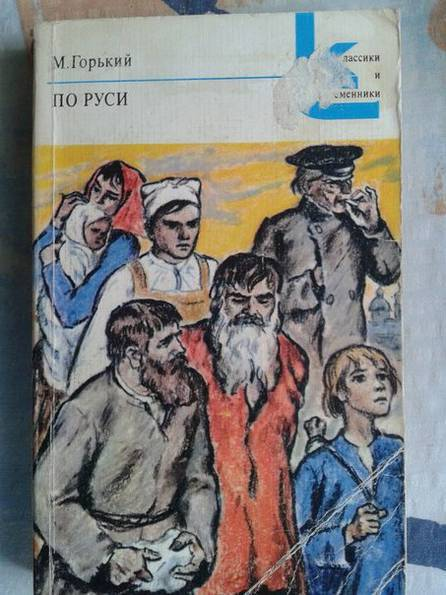 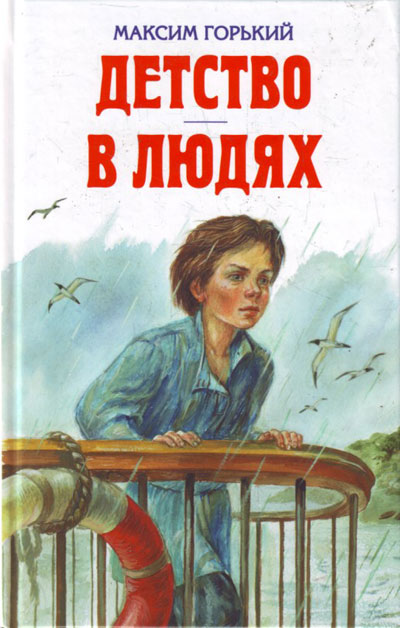 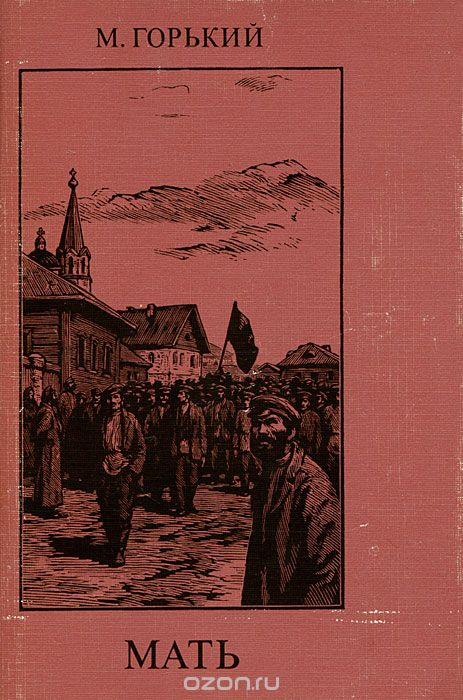 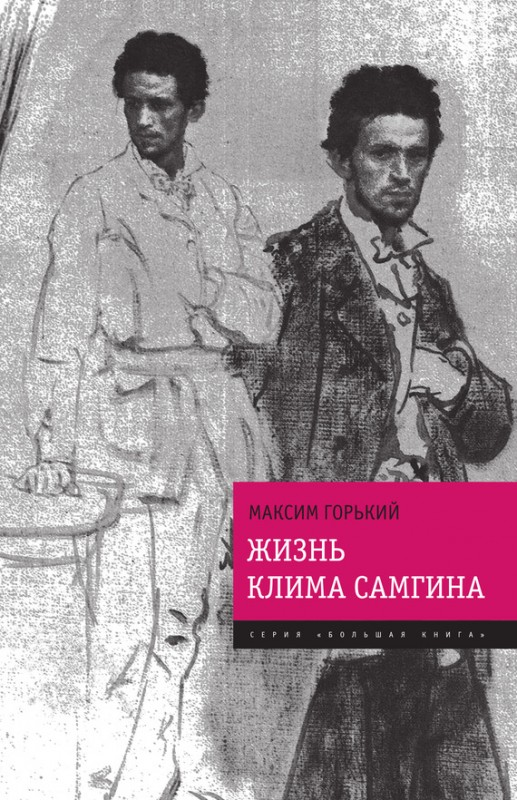 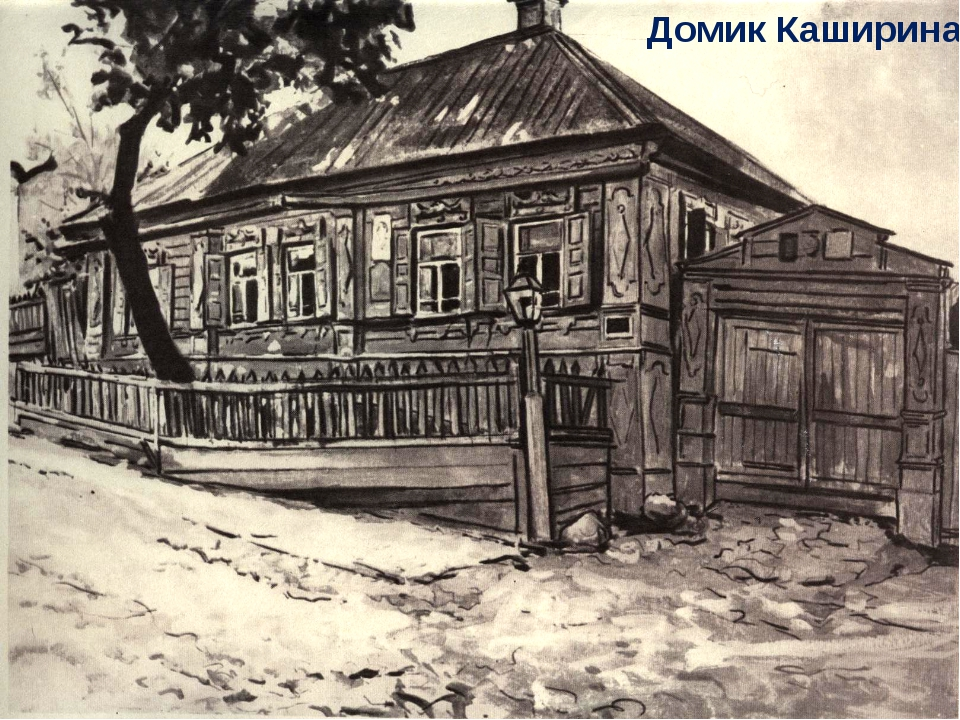 Повесть «Детство» 
в иллюстрациях художника
 Б. Дехтярева
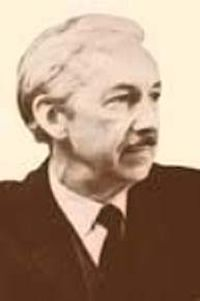 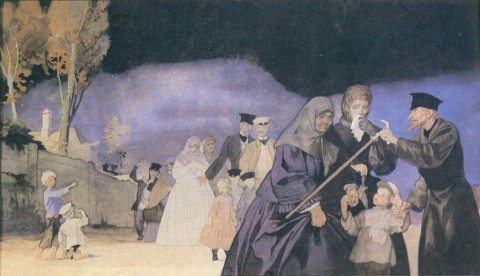 Иллюстрации Б. Дехтярева и Ф. Быкова
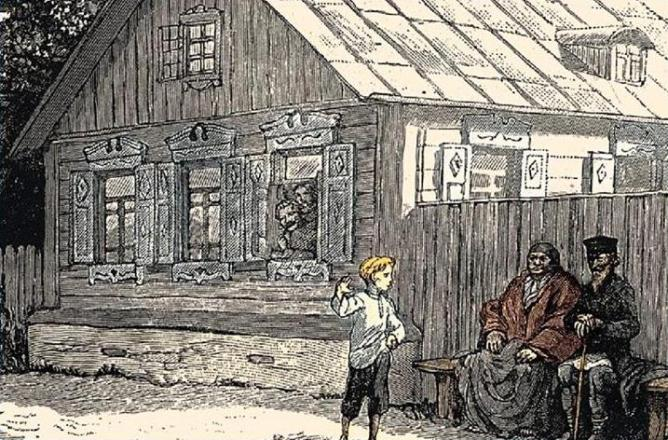 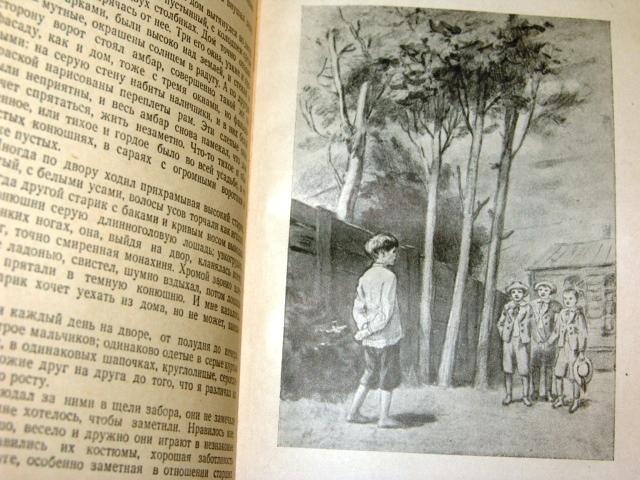 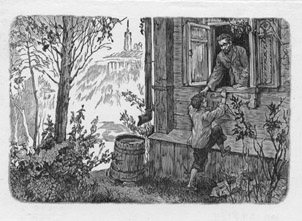 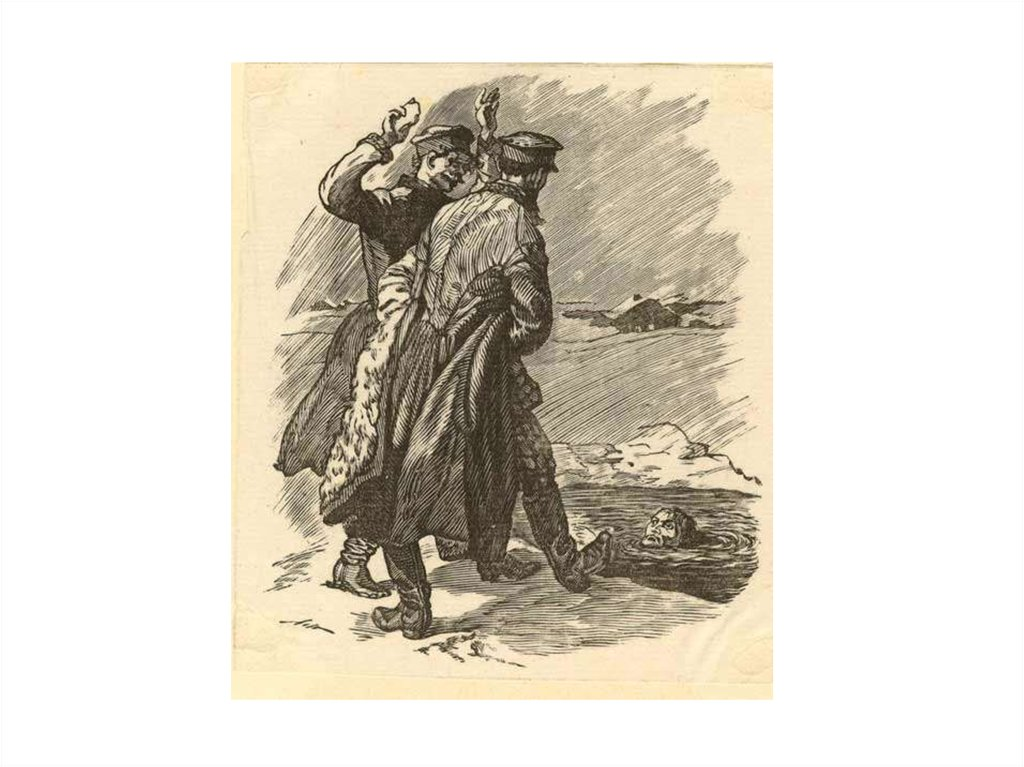 Дюков 
пруд
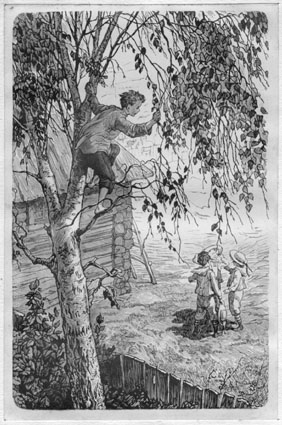 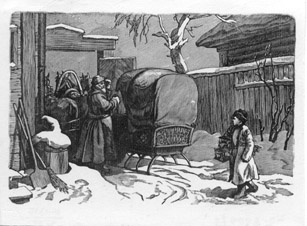 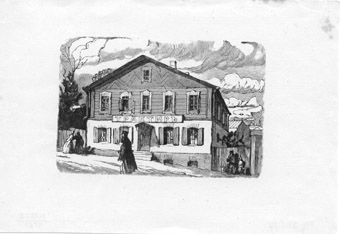 Перекресток площади
 с улицей  Новой. 1886 г.
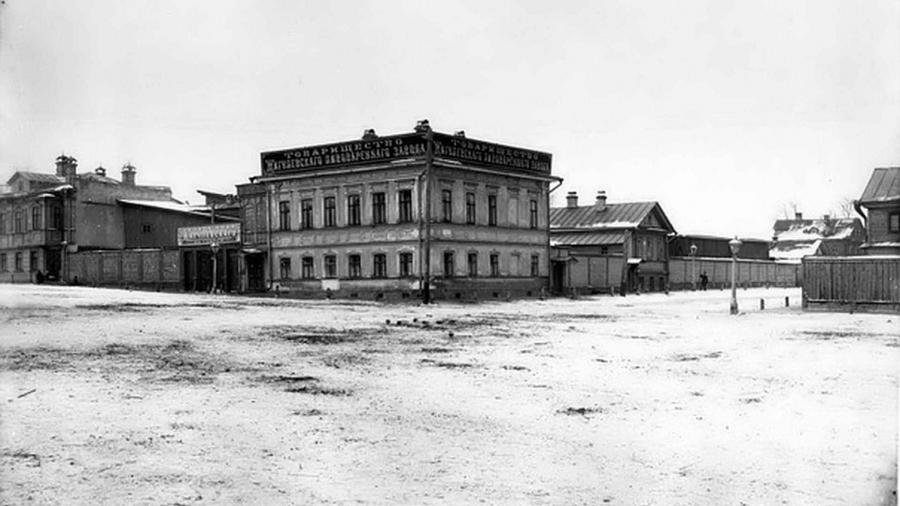 Площадь Новобазарная 
(площадь Горького)
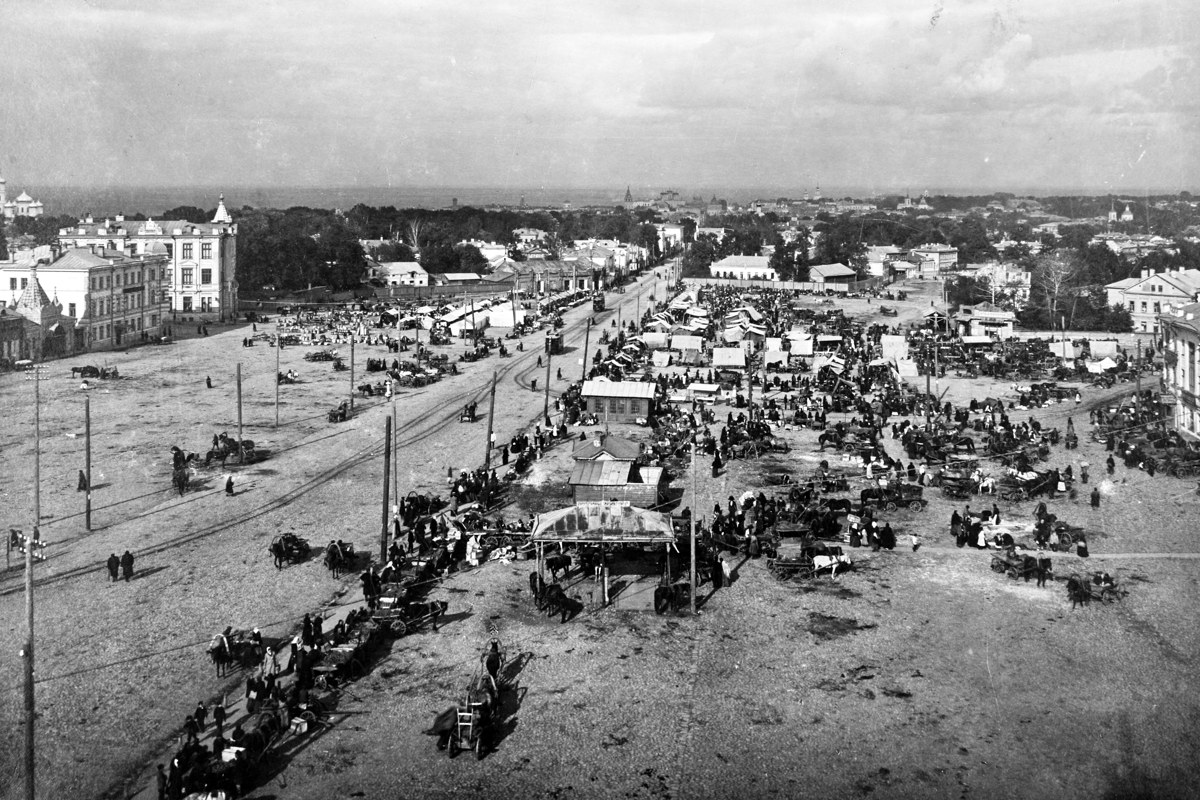 Смотр 11 стрелковой дивизии. 
1918 г.
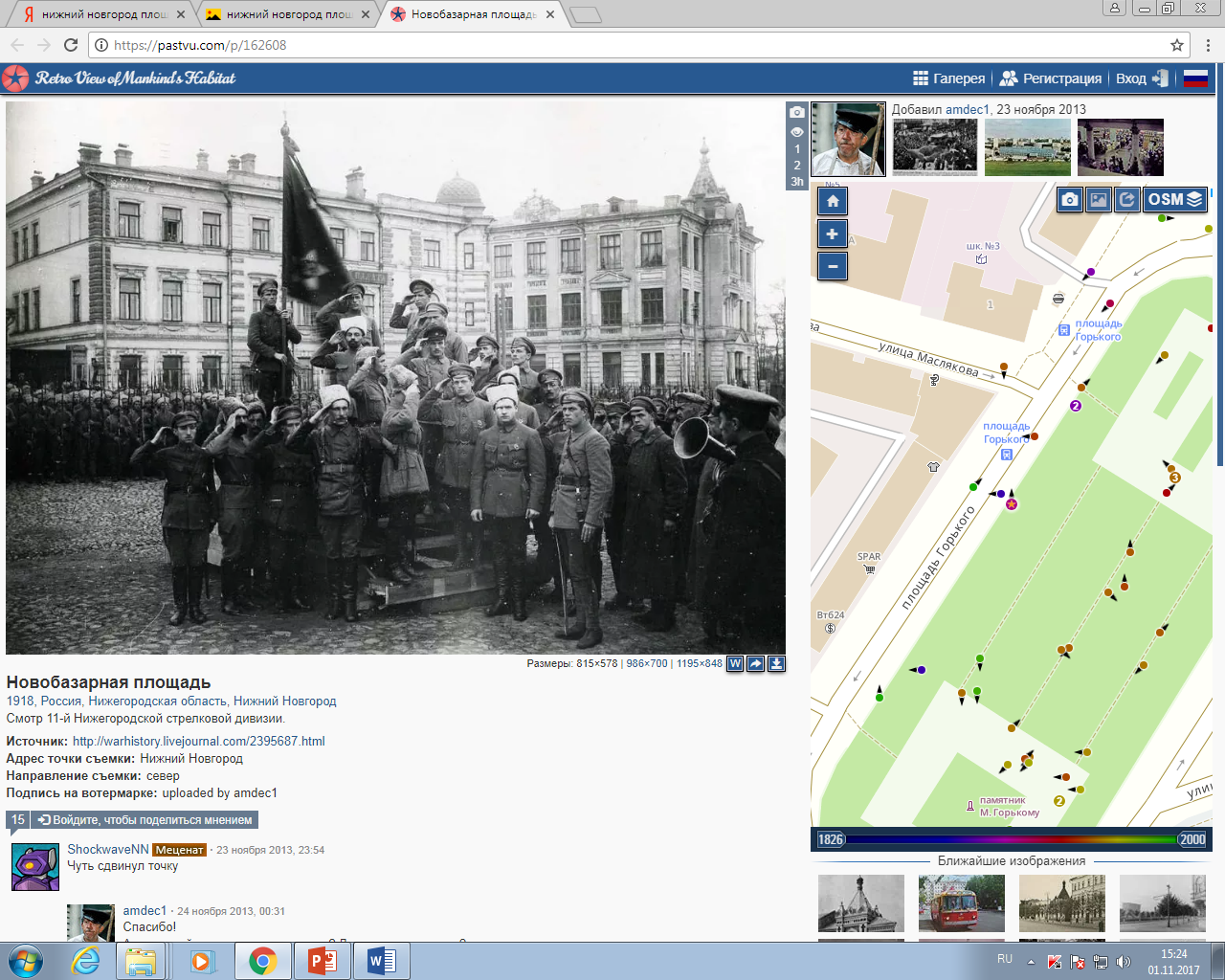 Парад. 1918 г.
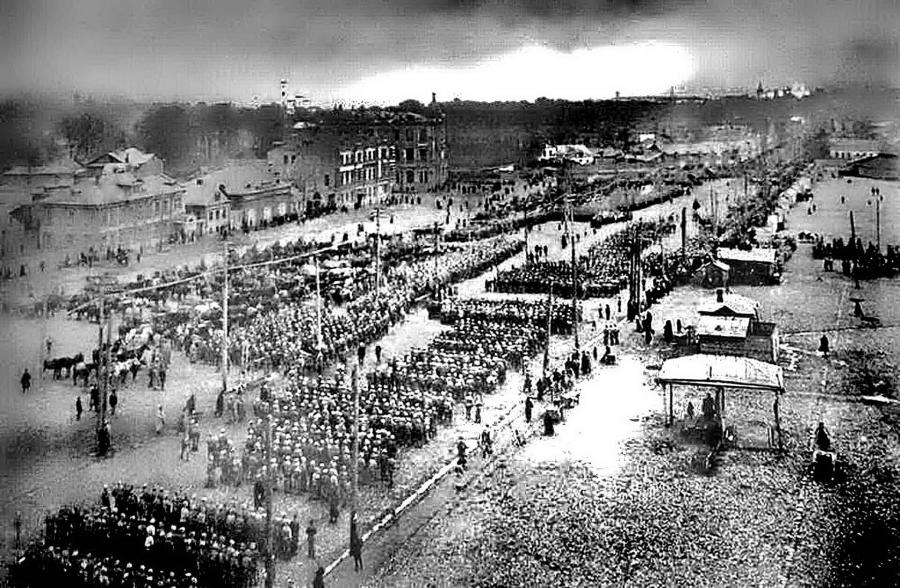 1930 год.
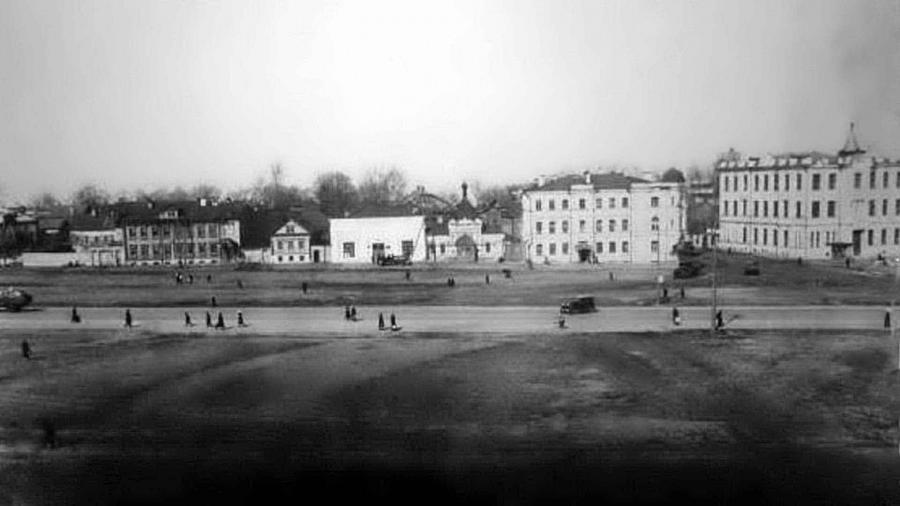 Строительство Дома Связи. 1933 г.
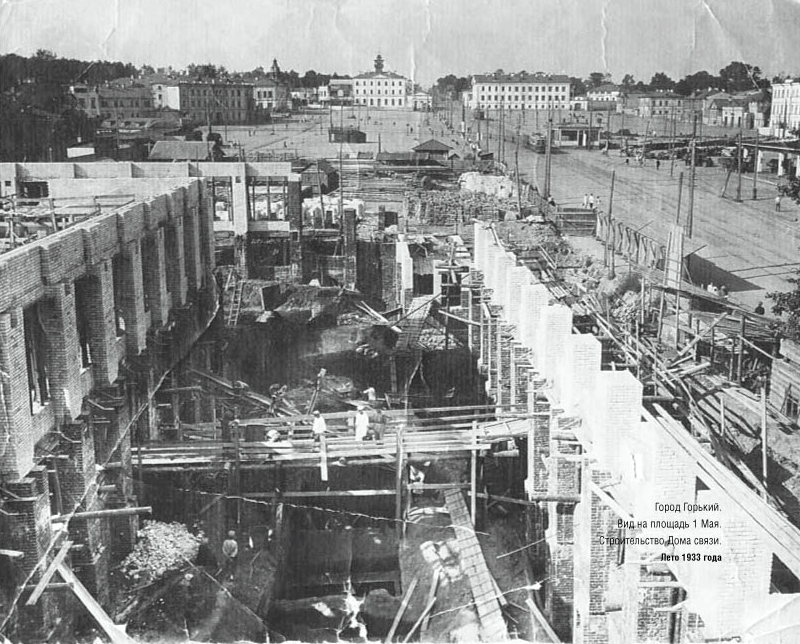 Дом связи. 1937 г.
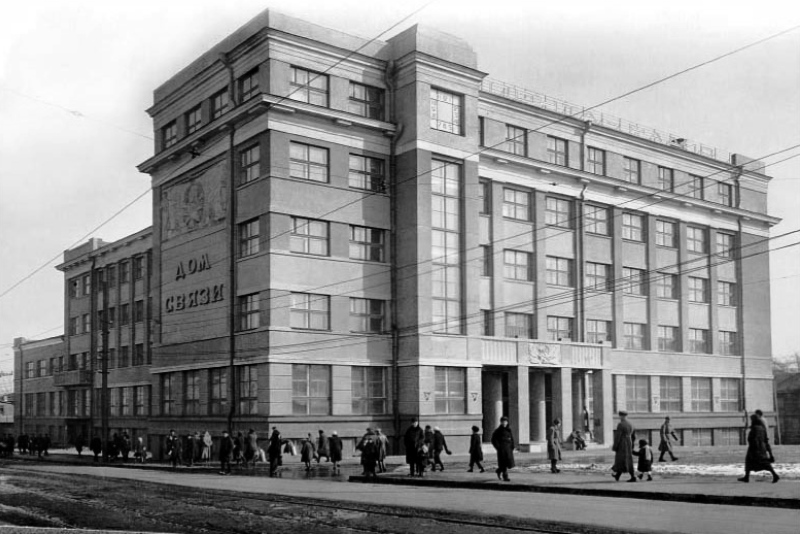 Парад 1940 г.
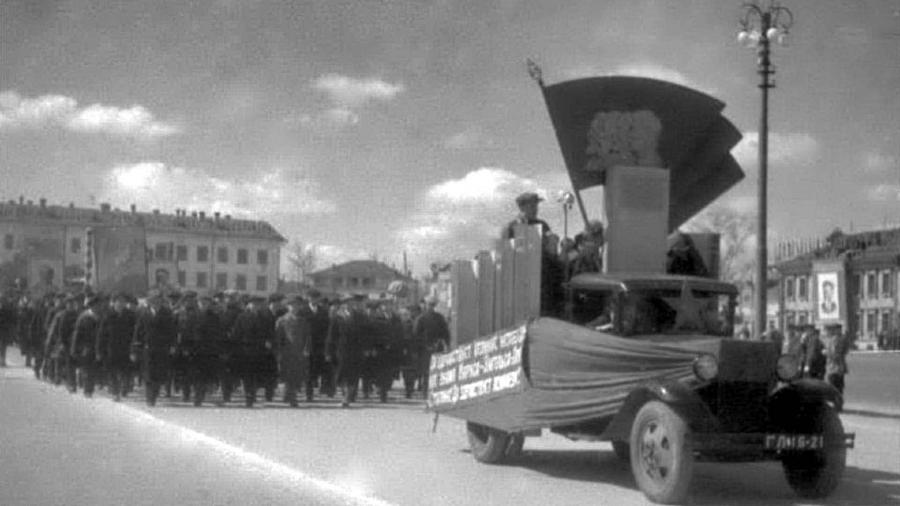 Парад
физкультурников.
 1940 г.
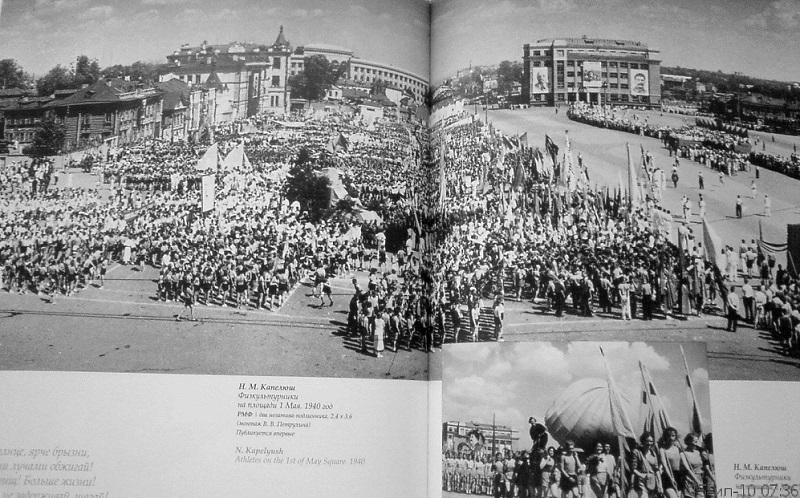 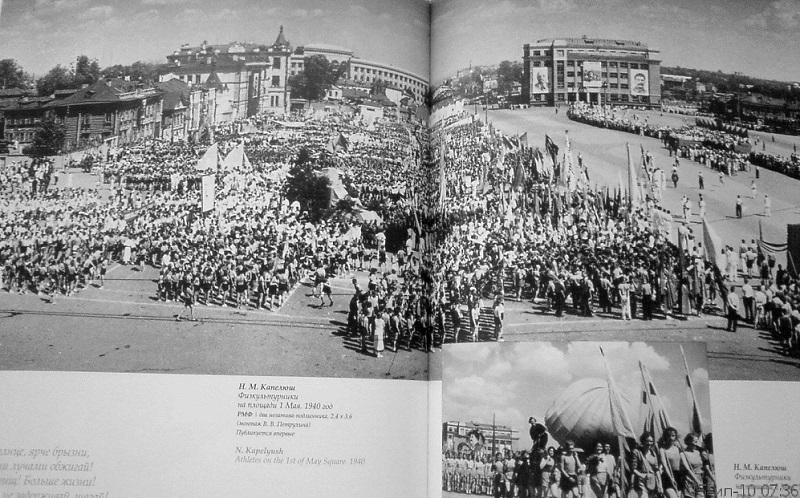 Площадь 1 мая (площадь Горького)
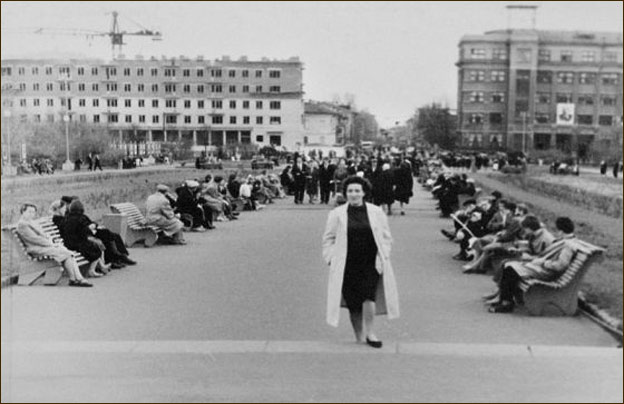 Площадь М. Горького
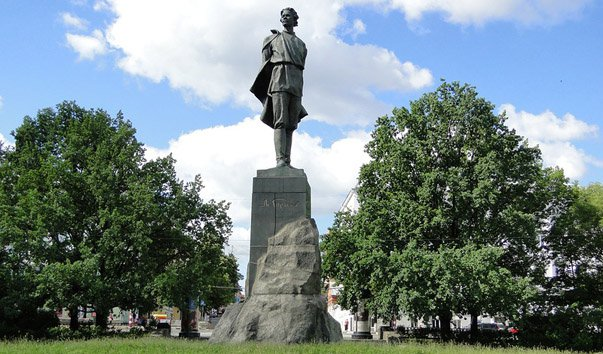 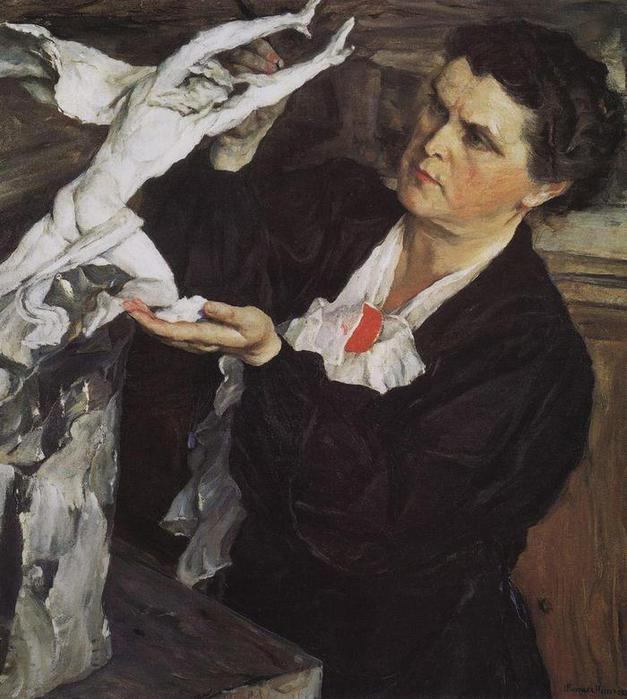 Скульптор
Вера
 Мухина
(1889-1953 гг.)
М. Нестеров
 Портрет Веры Мухиной
Вера Мухина с родителями
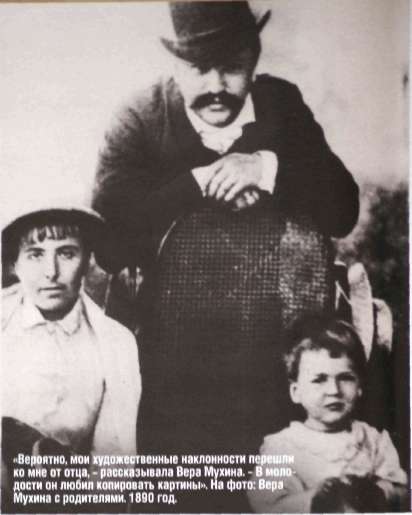 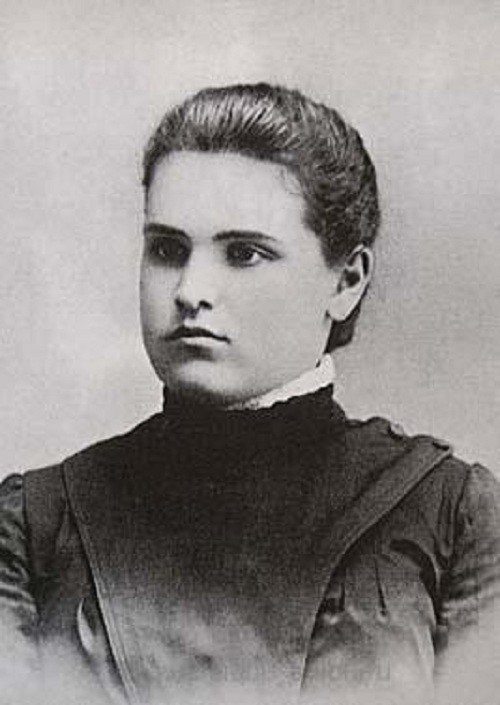 Вера и
 Мария Мухины
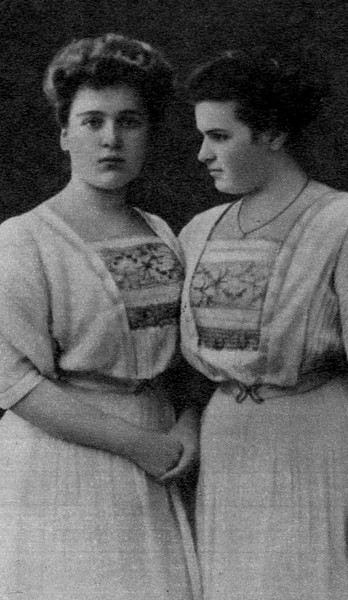 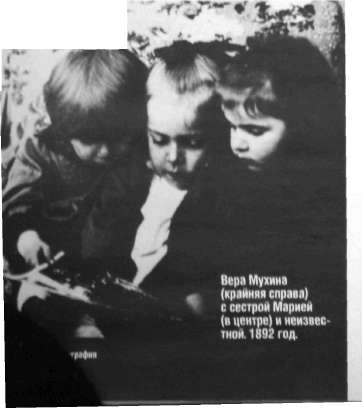 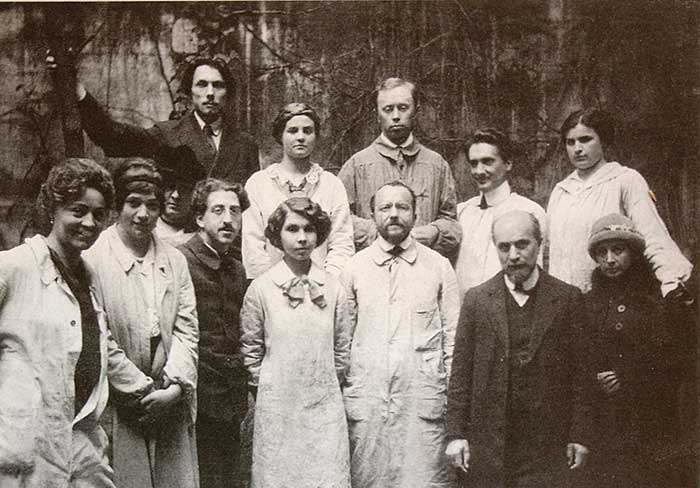 Вера Мухина
 в Париже
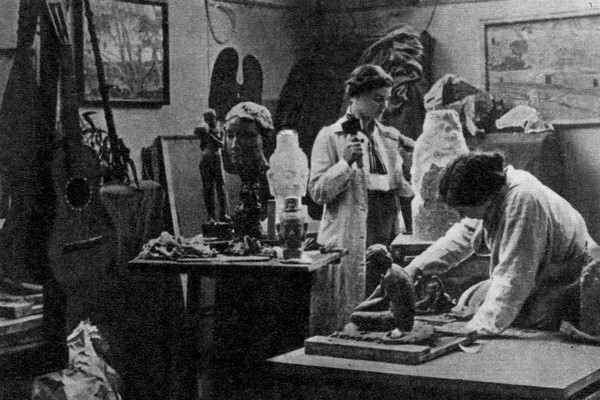 Вера Мухина во  время 
работы в госпитале
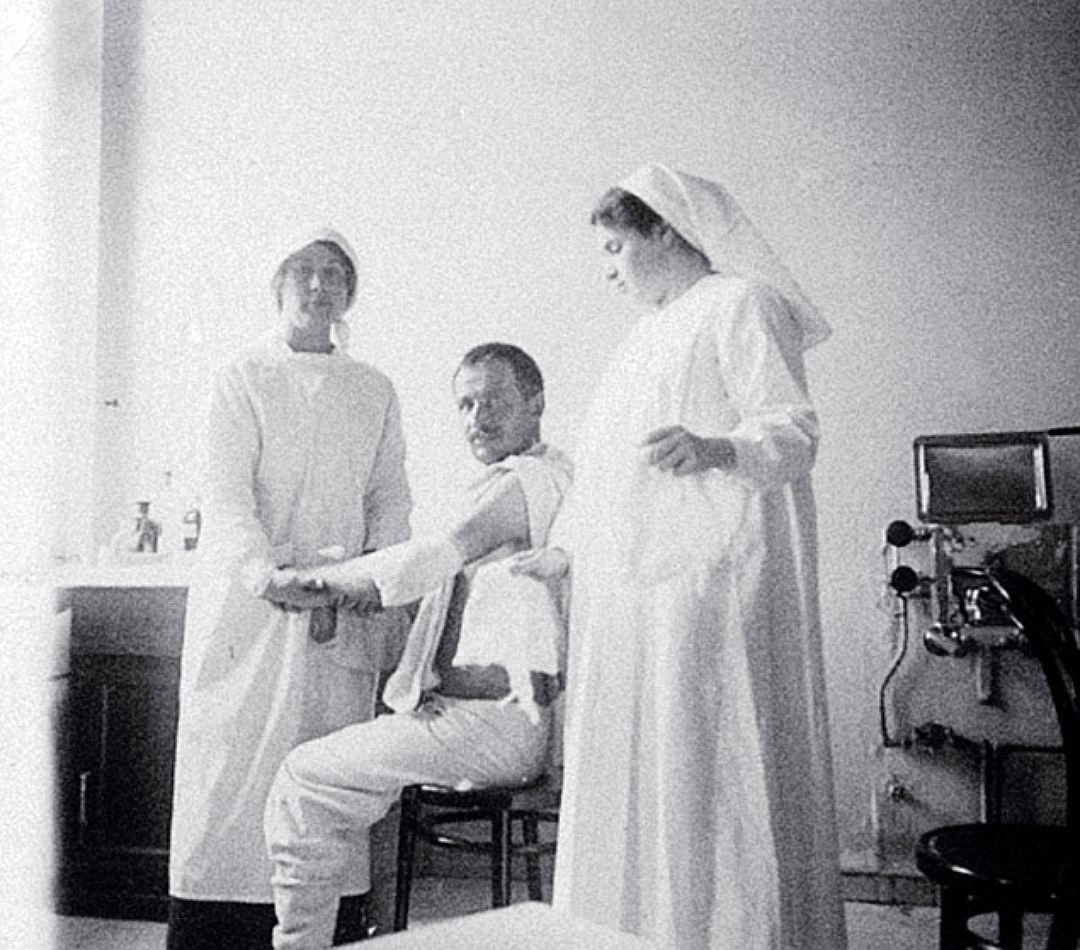 Вера Мухина с мужем
Алексеем Замковым
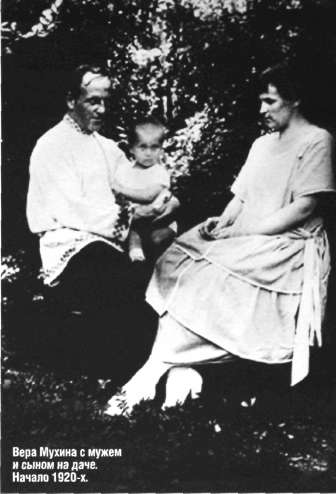 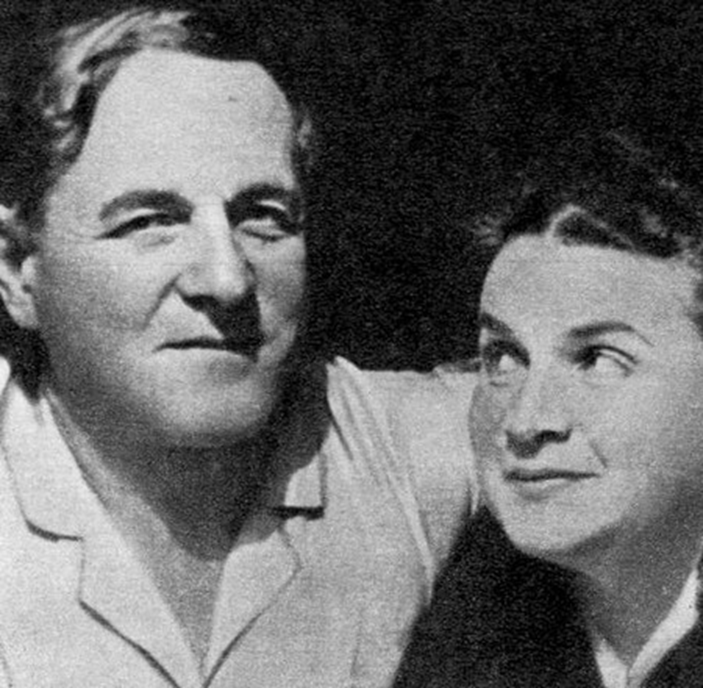 Вера Мухина за работой
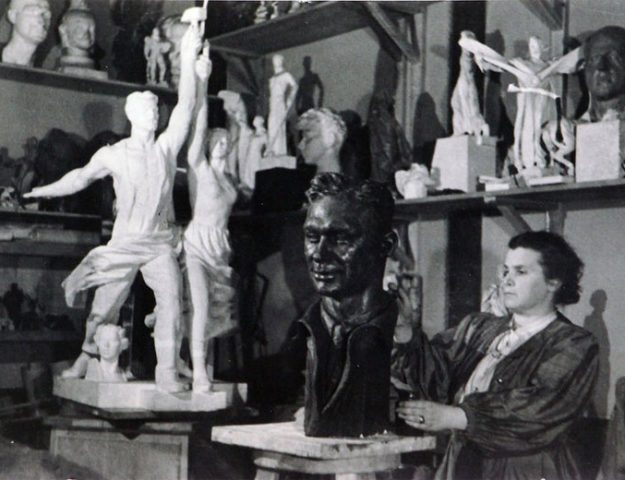 Проекты Веры Мухиной -
победители конкурсов
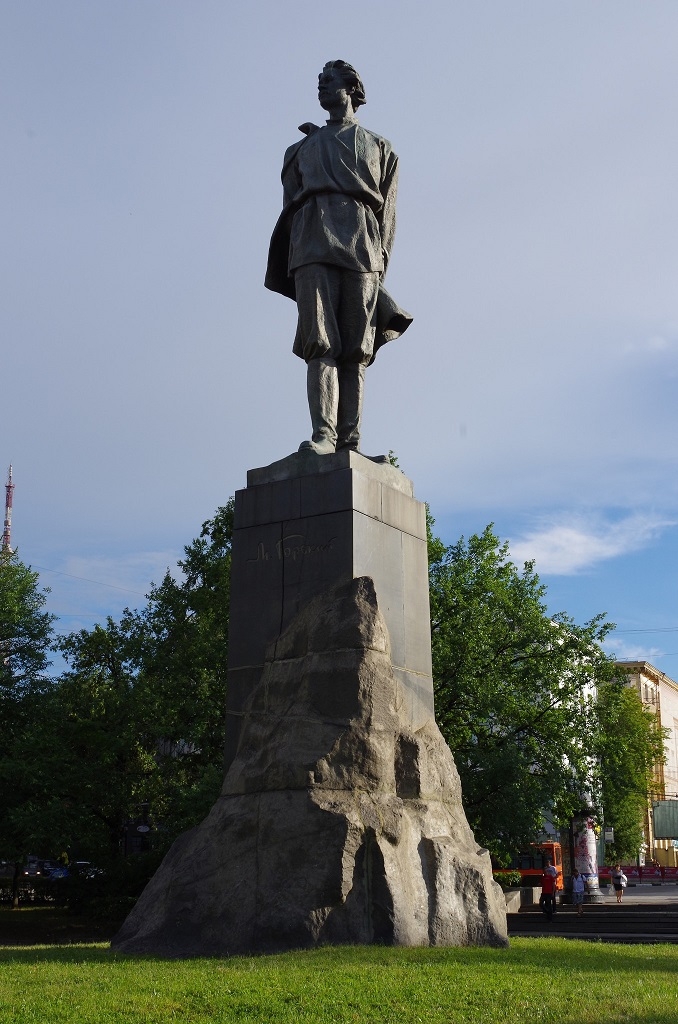 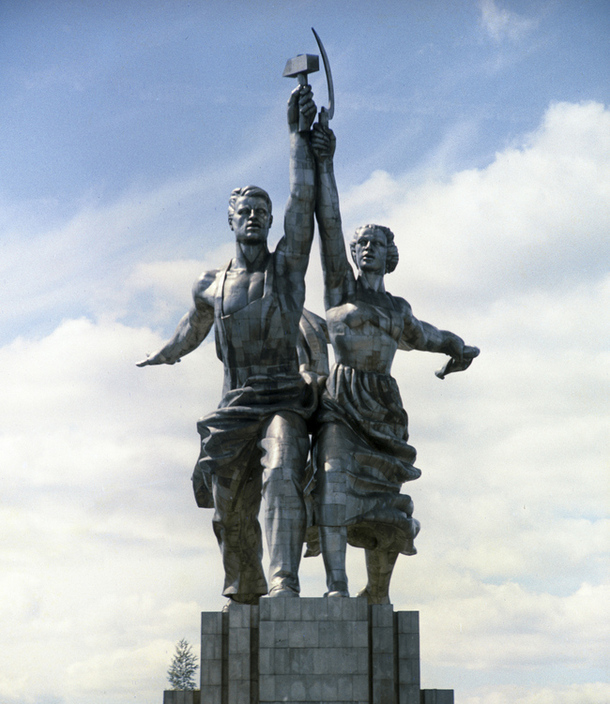 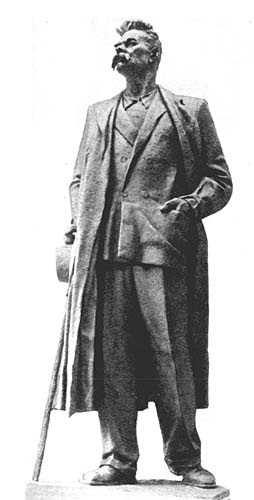 Проект для
 Москвы
Проект для
 города Горького
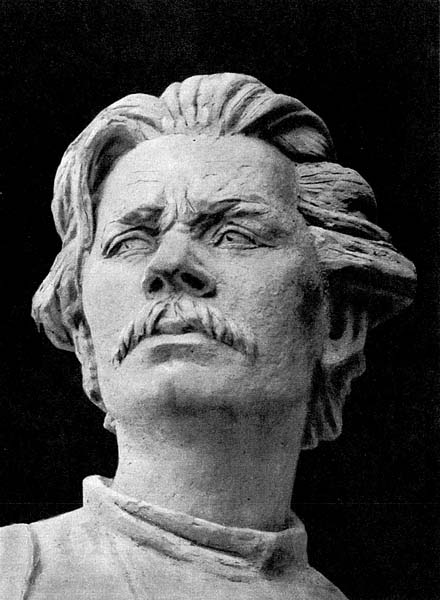 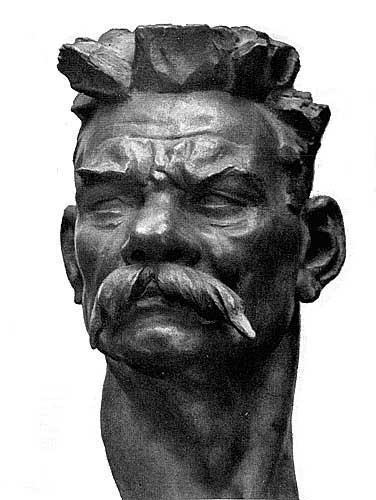 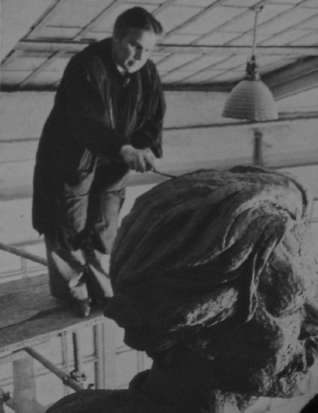 Скульптор
Вера Мухина.

Работа над 
макетом
 памятника
Модель памятника отлита из
 бронзы в 1947 году в Ленинграде
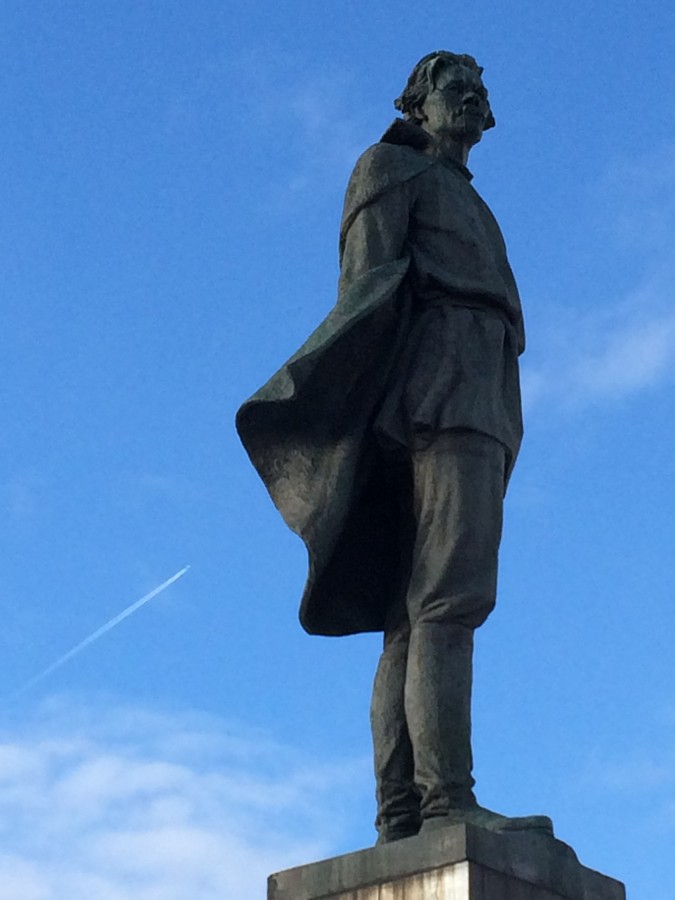 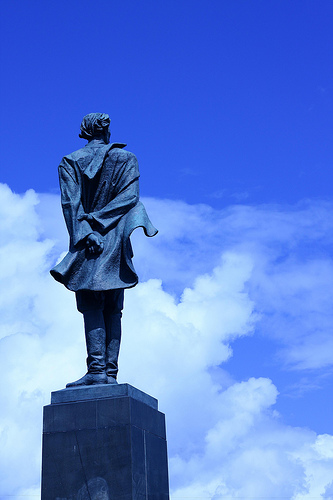 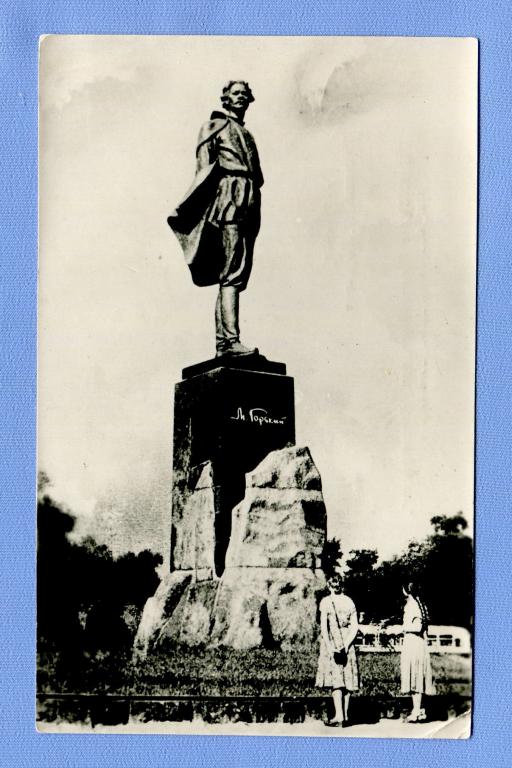 Открытие
 памятника
 состоялось
2 ноября
1952 года
Памятнику необходима
 реставрация
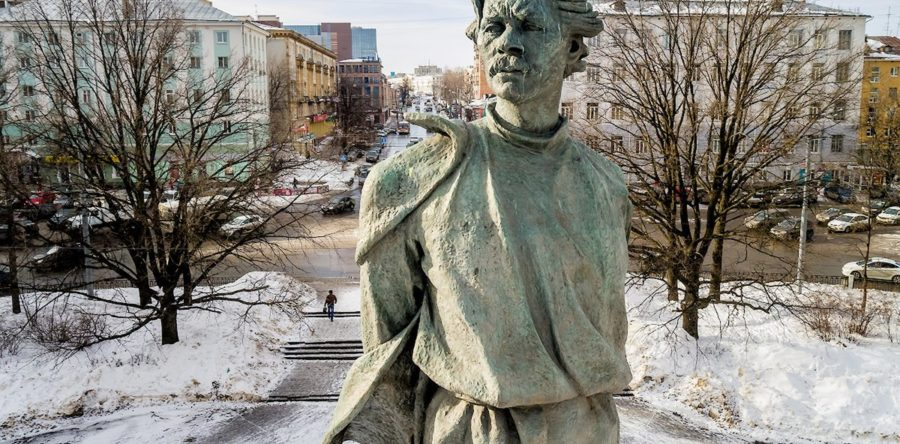 Площадь в будущем
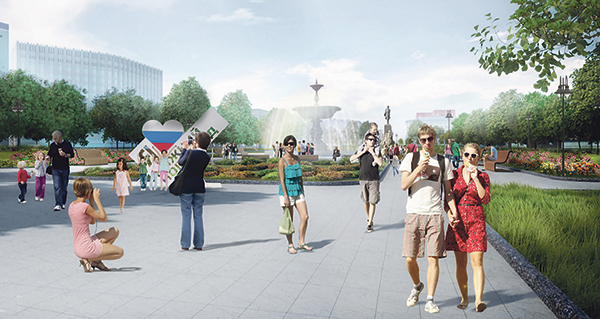 Спасибо за внимание,
до новых встреч!